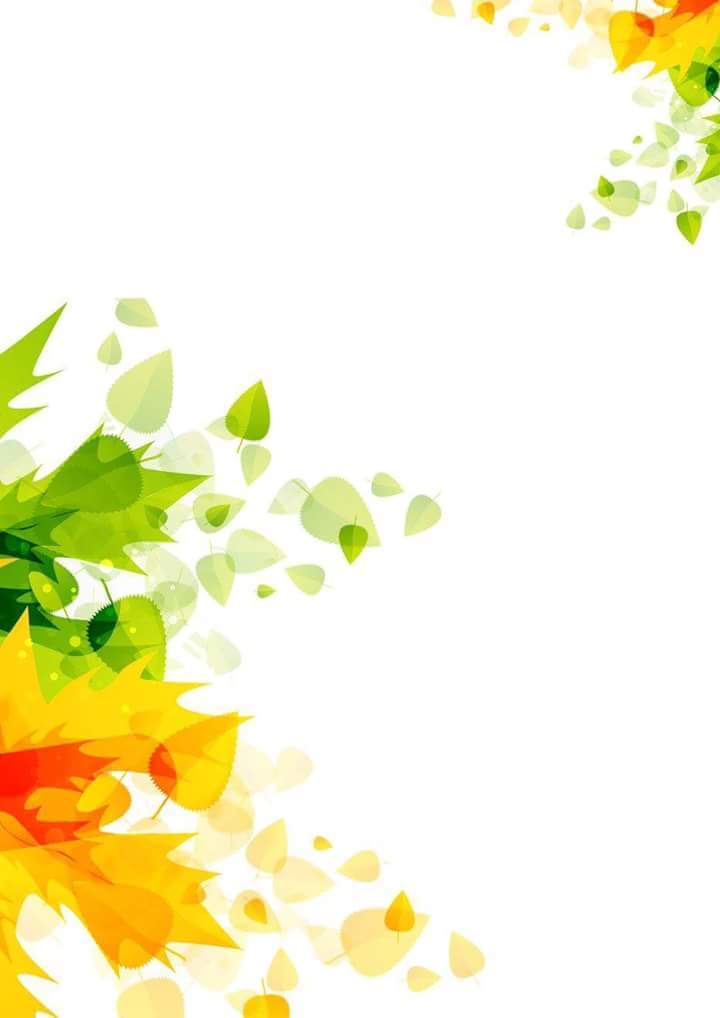 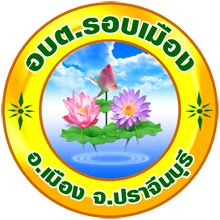 รายงานผลการติดตามและประเมินผลแผนพัฒนา องค์การบริหารส่วนตำบลรอบเมือง
ปีงบประมาณ พ.ศ. ๒๕๖๑
Reporting , monitoring and evaluation of  development plans Administration Organization Tambon Robmuang
รอบเดือนเมษายน พ.ศ.๒๕๖๑
(ระหว่างเดือนตุลาคม พ.ศ.๒๕๖๐ ถึง เดือนมีนาคม พ.ศ.๒๕๖๑)
โดย
คณะกรรมการติดตามและประเมินผลแผนพัฒนา
องค์การบริหารส่วนตำบลรอบเมือง
 อำเภอเมืองปราจีนบุรี  จังหวัดปราจีนบุรี
โทรศัพท์ ๐-๓๗๒๑-๖๙๐๘
http://www.robmuang.go.th/